A Series of Unfortunate Events: The Wide Window
Class: Language Arts        
Teacher: Mr. Williams        
Name: Ashley Eastham       
Date: 10-15-18
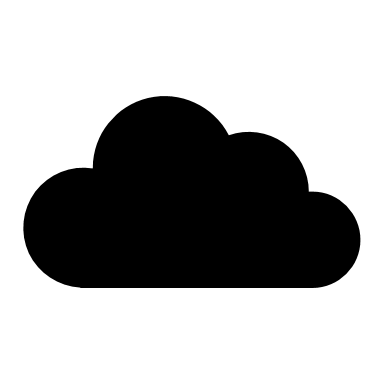 Exposition-
PLOT
Violet, Klaus, and Sunny went to go live with Aunt Josephine. They see Count Olaf and he was disguised as Captain Sham.
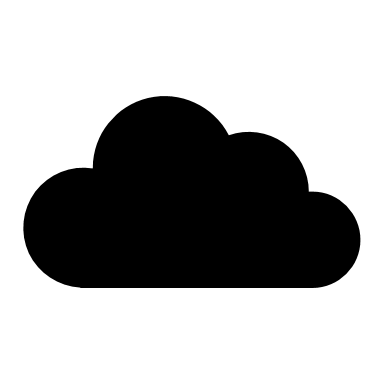 Rising Action-
Captain Sham (Count Olaf) is trying to get the Baudelaires to himself so that he can than have their fortune. Captain Sham (Count Olaf) is constantly calling Aunt Josephine so that he can convince her to give him the kids.
PLOT
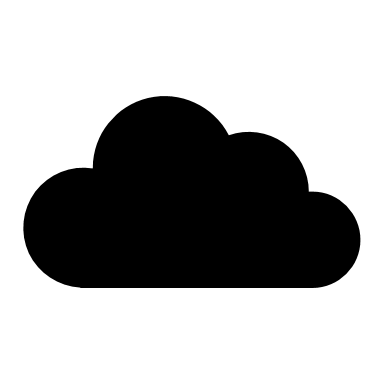 Climax-
Aunt Josephine writes a note saying that she killed herself and that the kids had now had to be with to Captain Sham who was Count Olaf. Aunt Josephine broke the wide window to make it look like she jumped out of it. And in the note there were grammar errors and they knew that she loved grammar and they knew something wasn't right.
PLOT
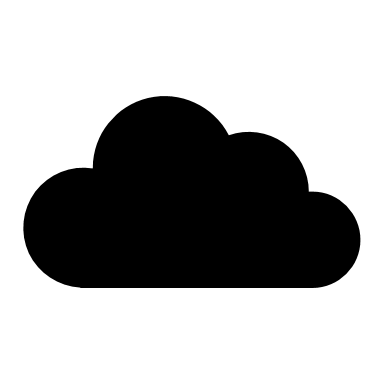 Falling Action-
The Bauldelaire kids had figured out that the grammar errors spelt out curdled cave, and it was the place that their Aunt Josephine had always talked about. They then found out that she wasn't dead and then they went to curdled cave and found her. Captain Sham (Count Olaf) went to the lake and pushed Aunt Josephine into the lake with the leeches.
PLOT
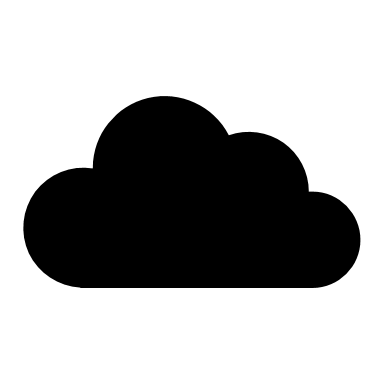 Resolution-
After, Captain Sham (Count OLaf) and the children went off the lake. Then Mr. Poe found out that that Captain Sham was actually Count Olaf and then Count Olaf managed to escape. Then the children were left to find a new home.
PLOT
Dictionary of Knowledge-
Fiend- a wicked or cruel person
Tug- a hard or sudden pull
Trustworthy- able to be relied on as honest and truthful
Growled-make a low guttural sound
Trembling- shaking or quivering
Snapped- a sudden grab or bite
Tiller- a horizontal bar fitted to the head of a boats rudder
Crawled- move forward on the hands and knees
Reveal- make known to others
Swarmed- move in or form a swarm
Dictionary of Knowledge-
Sinking- go down below the surface
Fiercely- in a savagely violent or aggressive in a manner
Stolen- past participle of steal
Jumped- push oneself of a surface
Hastily- with excessive speed or urgency
Glowing- expressing great praise
Removed- take away
Concentrated- wholly directed to one thing
Abhorrent- inspiring disgust
Leaned- be in or move into
Page Numbers of Dictionary of Knowledge
Fiend- pg 191
Tug- pg 190
Trustworthy- pg 100
Growled –pg 94
Trembling- pg 180
Snapped- pg 68
Tiller-pg 198
Crawled- pg 78
Reveal- pg 76
Swarmed- pg 65
Page Numbers of Dictionary of Knowledge
Sinking- pg 64

Fiercely- pg 57

Stolen- pg 54

Jumped- pg 52

Hastily- pg 45

Glowing- pg 40

Removed- pg 36

Concentrated- pg 30

Abhorrent- pg 23

Leaned- pg 19
THEME
- The theme of this is to never give up because the baudelaires had never givin up, even when with the situations that they had went through
GENRE – REALISTIC FICTION
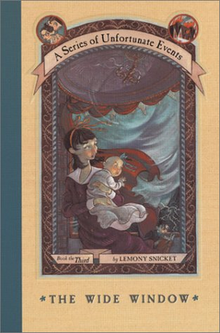 SETTING- LAKE LACHRYMOSE
MAIN CHARACTERS
Violet- hard working by making inventions to help their problems
Klaus- outgoing and he reads all the books he can
Sunny- loves to bite
MAIN CHARACTERS
Count Olaf- he was disguised as captain sham
Aunt Josephine- she is always frightened about everything around her
THAT’S IT!
AUTHOR: LEMONY SNICKET